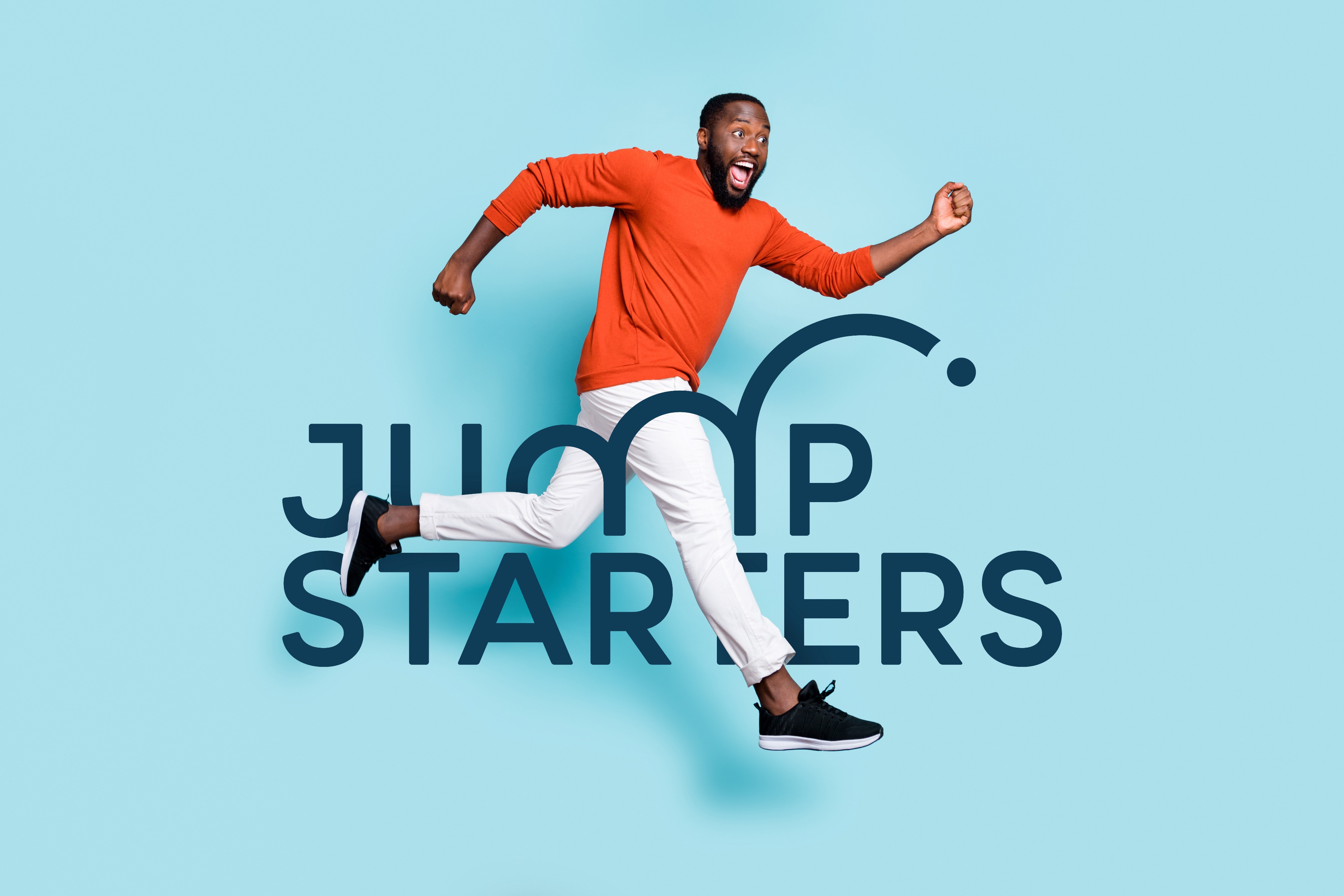 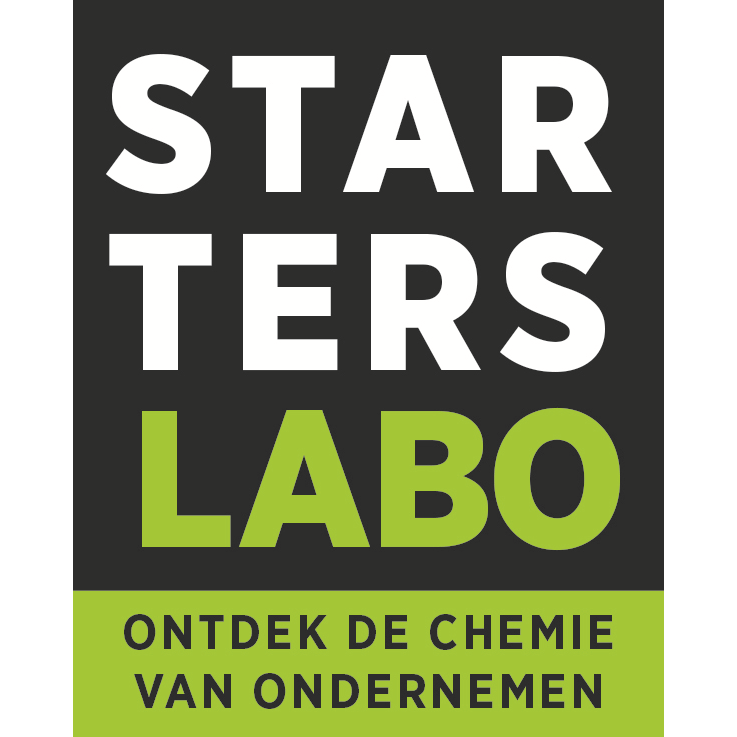 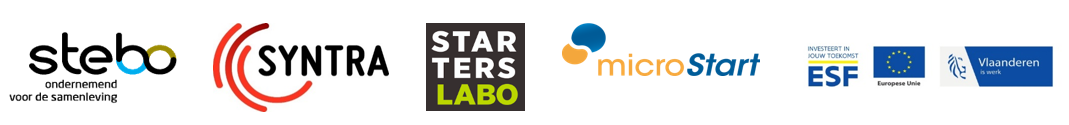 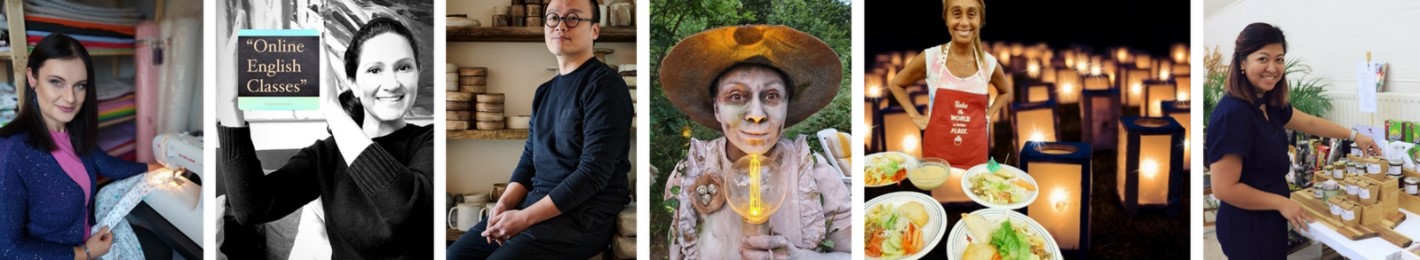 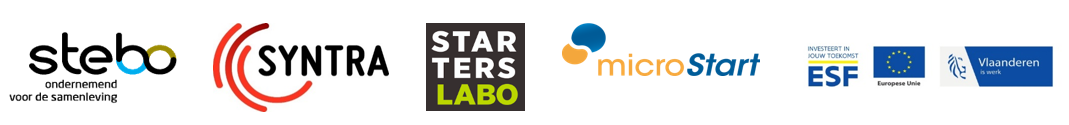 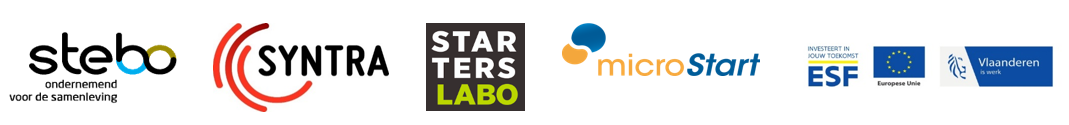 BEN IK EEN ONDERNEMER?
BESLUITVAARDIG ZIJN
ZELFKENNIS
KANSEN ZIEN
NEDERLANDS SPREKEN
OPLISSINGEN ZOEKEN
OVERTUIGINGSKRACHT
ZICHT OP DE MARKT
GERICHT OP LEREN
SOLIDAIR
MILIEUBEWUST
BESEF VAN RENDEMENT
GEEN WERK VAN 9U TOT 17U
TOEKOMSTIG PLANNEN
DOORZETTINGSVERMOGEN
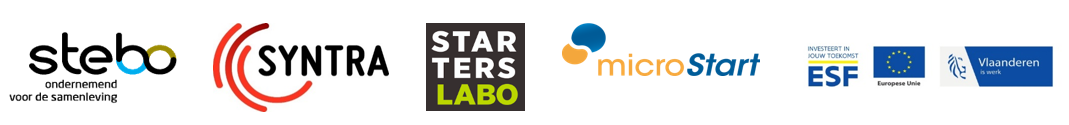 [Speaker Notes: Je ziet wat dat je alles moet doen om een succesvolle zaak te kunnen hebben, daarom stel ik voor, om aan je zelf te durven vragen  of je een  goede zakenman bent/ kan zijn,]
EENMANSZAAK
VENNOOTSCHAP
Goedkoop: €92,5 + €60 = €152,5 
Geen notaris 
Onbeperkte aansprakelijkheid 
Jij = zaak 
Geen partner, wel helper/meewerkend echtgenoot
Personenbelasting
Interessant voor lage inkomsten
Boekhouder goedkoop
Duurder: €92,5 + €60 + €1350 (notaris) 
Financieel plan opmaken via boekhouder: €1000 - €1500
Beperkt aansprakelijk 
Jij ≠ zaak 
Mogelijk wel partner 
Vennootschapsbelasting
Interessant voor hoge inkomsten
Boekhouder duur
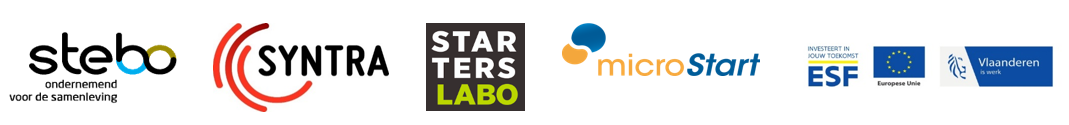 [Speaker Notes: Eerst leg ik de eenmanszaak uit, om de informatie overzichtelijk te houden

-De Belgische overheid heeft 2 systemen voor de zelfstandige om weinig belastingen te betalen, namelijk éénmanszaak en vennootschap

-Zaken die weinig gaan verdienen (eerste jaren) is éénmanszaak interessant, dan betaal je weinig belastingen + opstart is veel goedkoper



Vennootschap is interessant voor de bedrijven die veel gaan verdienen, dan betaal je weinig belasting.

-Neem met ons contact op, dan kunnen we berekenen welk van deze systemen voor jouw project interessant is.]
EENMANSZAAK
VENNOOTSCHAP
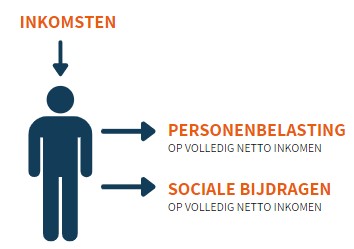 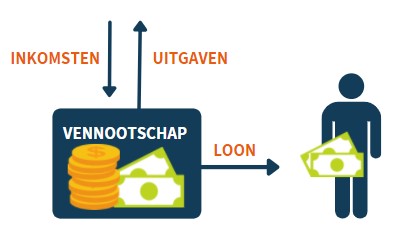 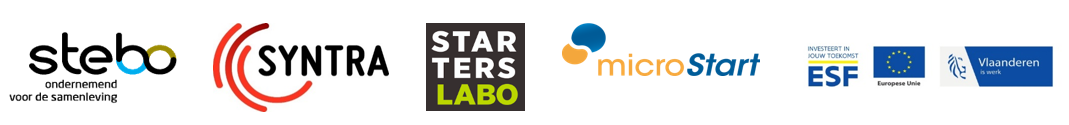 ONDERNEMERSLOKET
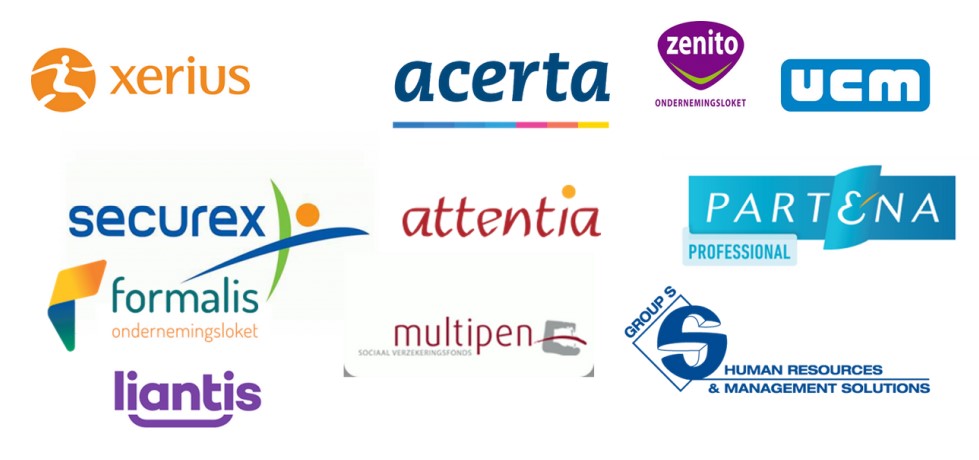 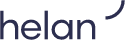 [Speaker Notes: -Je kan zelf naar een ondernemingsloket gaan om deze zaken in orde te brengen, 

-Maar omdat je vanaf het begin een boekhouder nodig hebt, om je administratie/ boekhouding  in orde te brengen, raad ik je aan om deze opstart via de boekhouder doen, zodat alles vanaf het begin  correct kan verlopen + dat je vanaf het begin je boekhouder hebt, die jou verplichte boekhouding (opgelegd vanuit de overheid) in orde kan brengen

(hier bewust de logo’s van partners weg gelaten. Omdat iemand me vroeg om wij dan ook een ondernemersloket waren omdat dat leek alsof we daarbij hoorde. Verwarring voorkomen.)]
BELASTINGEN
EENMANSZAAK
BELASTINGEN
VENNOOTSCHAP
Opbrengsten
- Kosten
_____________
= Resultaat (winst/verlies)

Belast in vennootschapsbelasting
Loon? = Kost

* Belast in personenbelasting
Opbrengsten
- Kosten
_____________
= Resultaat = Loon

* Belast in personenbelasting
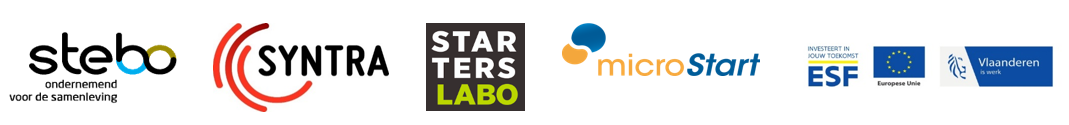 VENNOOTSCHAPS
BELASTING
PERSONEN BELASTING
Belastingschijven AJ 2022
25%
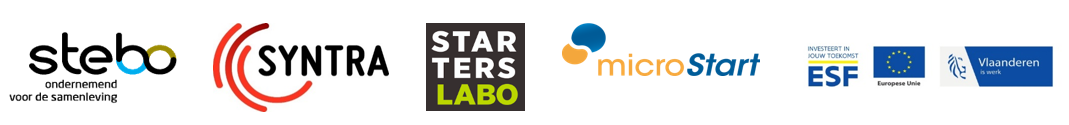 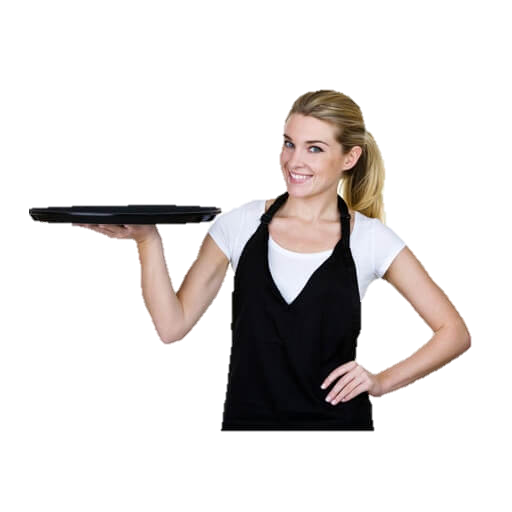 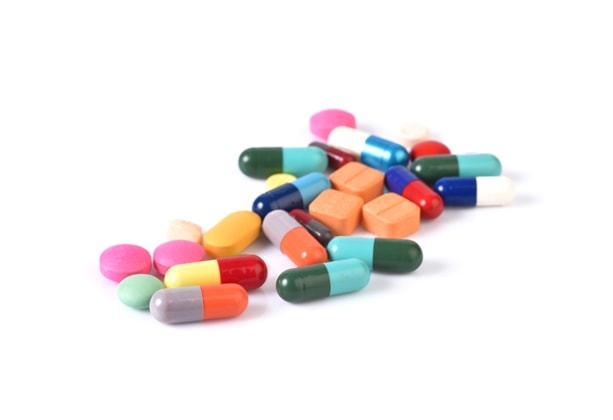 BTW
Standaard 21%
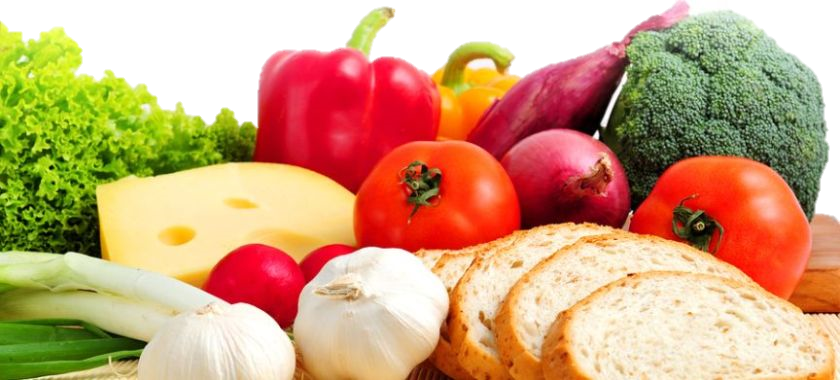 Uitzonderingen:
0%: Kranten, dag- en weekbladen
6%: Basisproducten bv. voeding, medicijnen
12%: Voeding met bediening
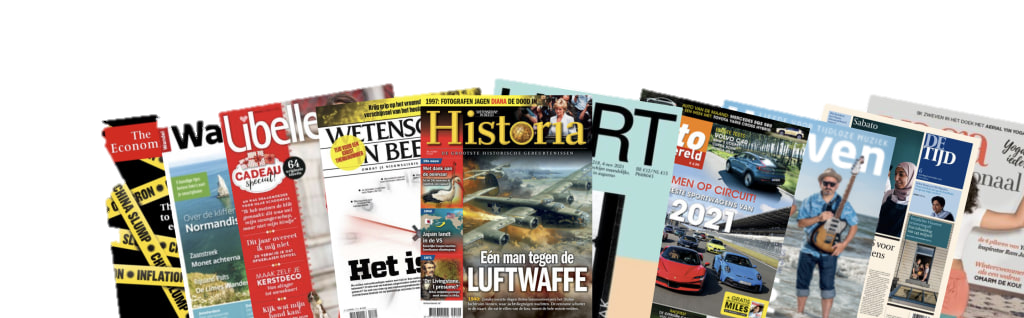 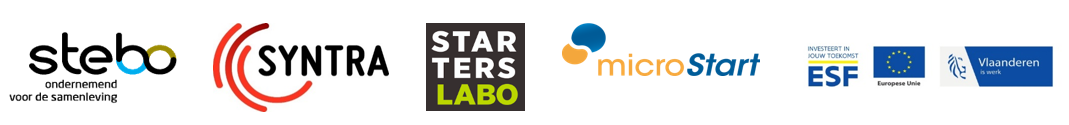 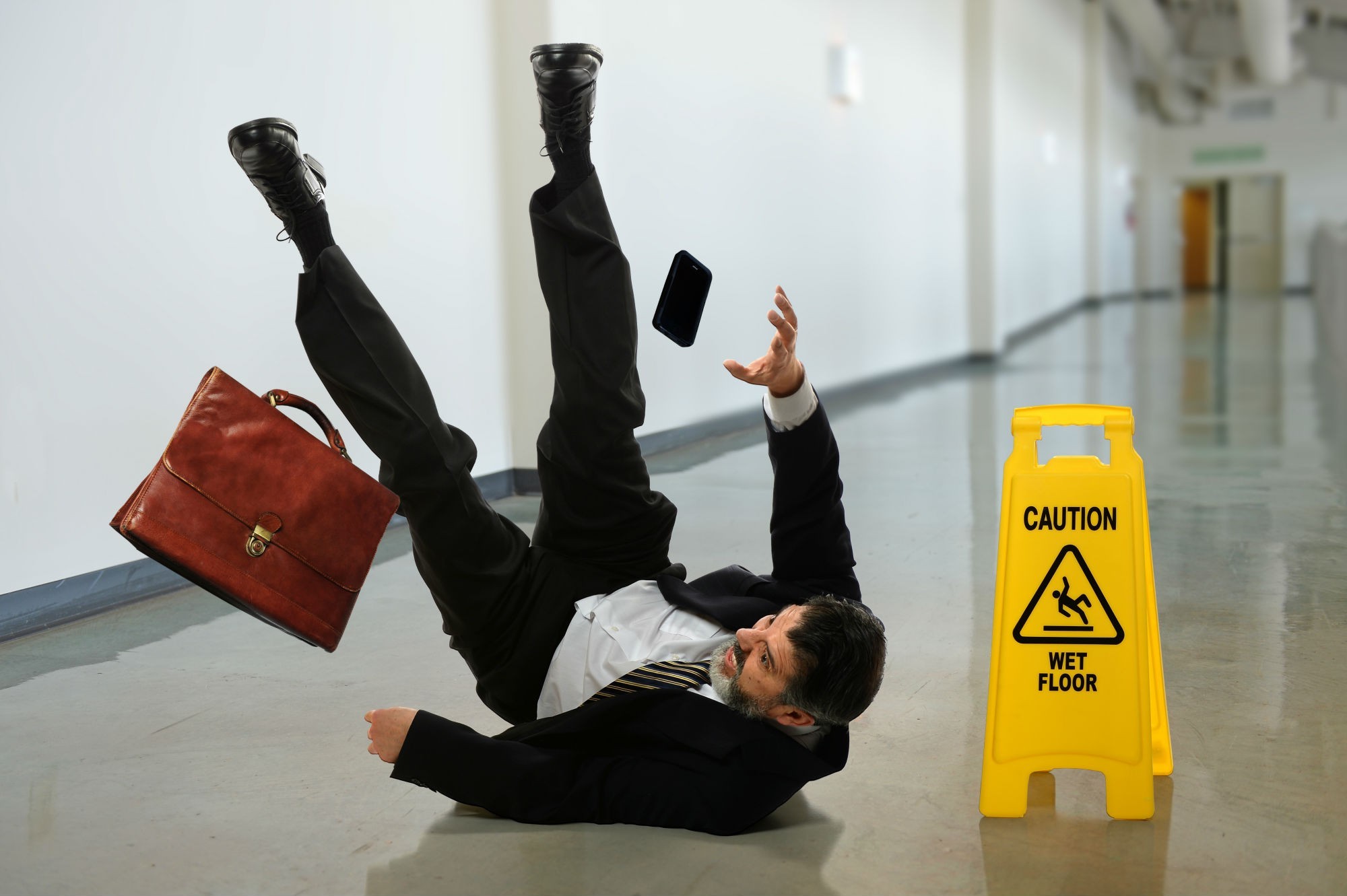 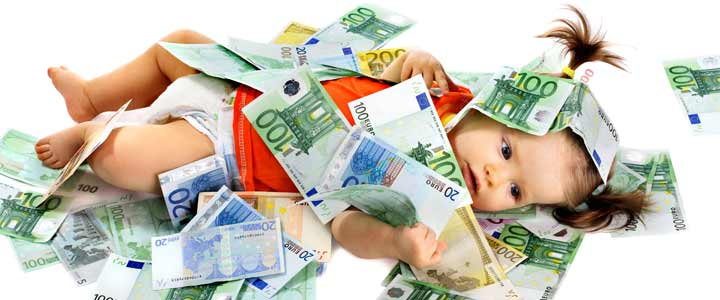 SOCIALE 
BIJDRAGE
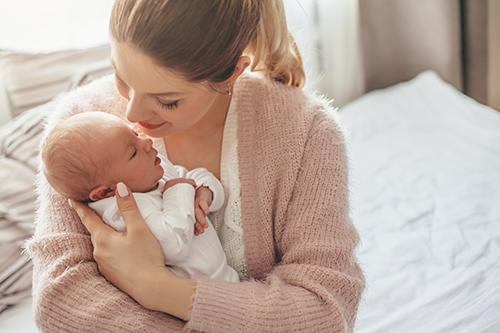 Waarom? 
Uitkering arbeidsongeschiktheid
Terugbetaling medische kosten, dokter, tandarts 
Kinderbijslag
Moederschapsuitkering 
Zorg verlof
Pensioen
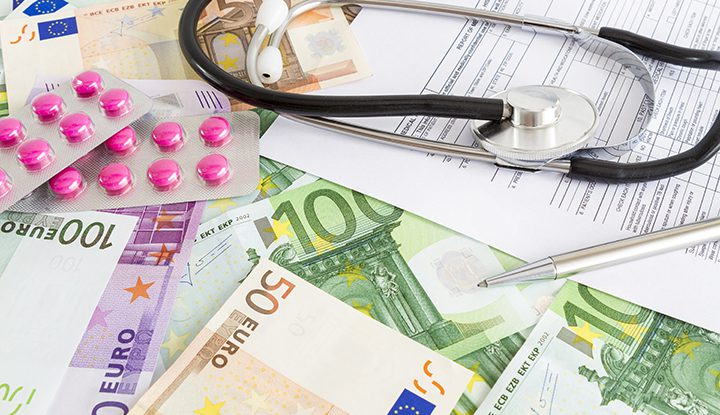 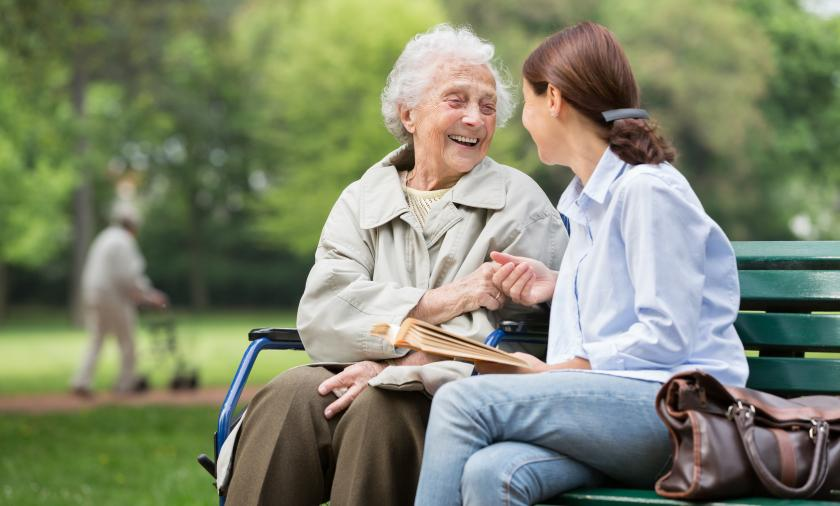 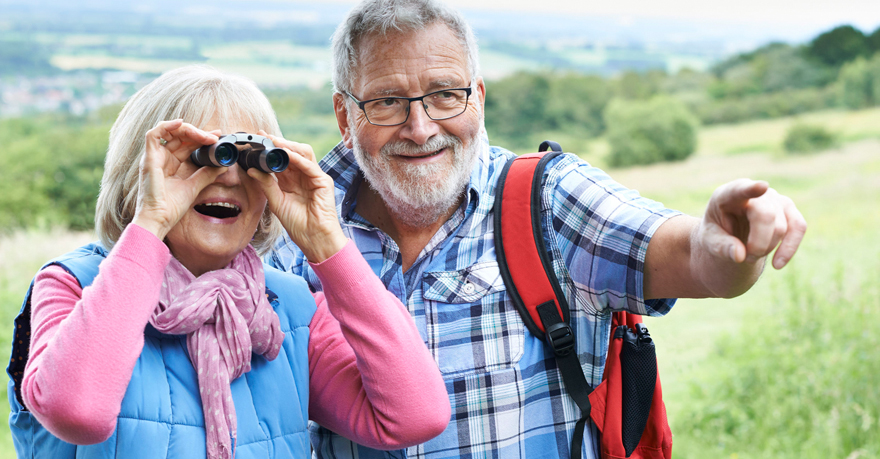 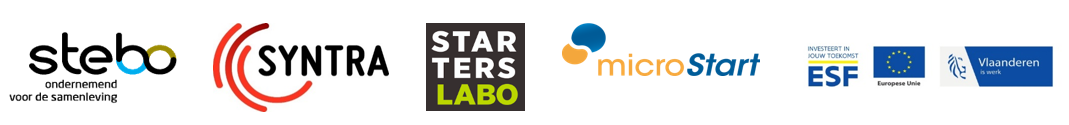 [Speaker Notes: -als je jouw sociale bijdragen niet betaald, heb je geen pensioen + je moet al je dokter en ziekenhuiskosten zelf betalen]
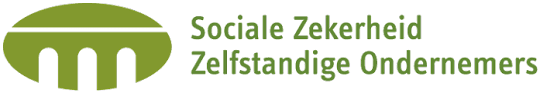 SOCIALE BIJDRAGE
HOOFDBEROEP
SOCIALE BIJDRAGE
BIJBEROEP
20,5% Van Brutoresultaat/loon
Minimumbijdrage 
	= €774/kwartaal in jaar 1
Herziening 2 jaar laten op je werkelijke inkomen
20,5% Van Brutoresultaat/loon
Minimumbijdrage 
	= €85/kwartaal in jaar 1
Herziening 2 jaar laten op je werkelijke inkomen
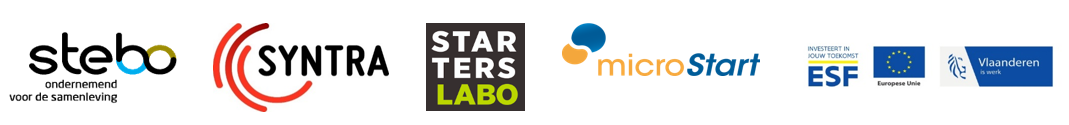 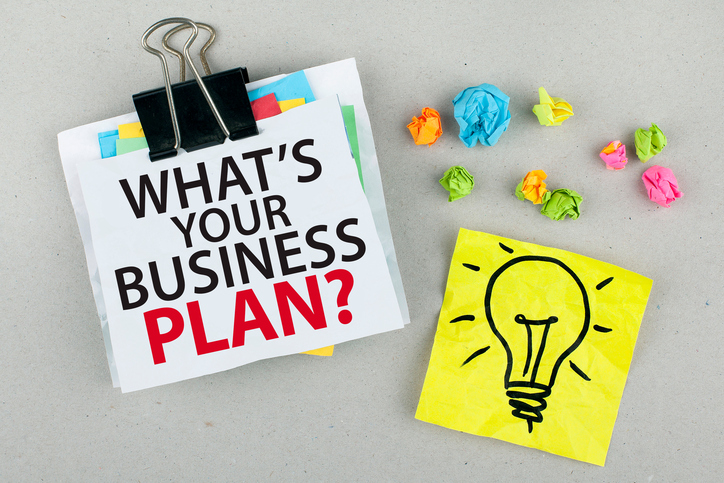 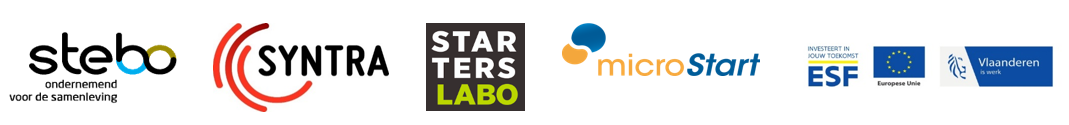 COMMERCIEEL PLAN
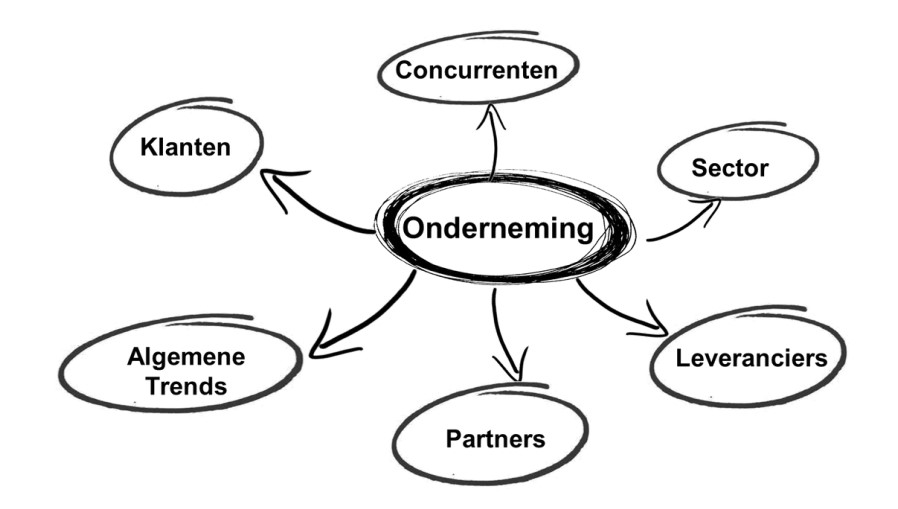 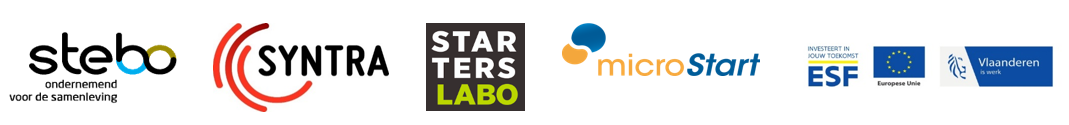 [Speaker Notes: -In België moet je de klanten zelf gaan zoeken, je moet kunnen opvallen bij de mensen die interesse kunnen hebben voor jouw product/ dienst,

-Daarom is het zeer belangrijk, voor dat je start met je zaak, eerst goed over na te denken over deze zaken,]
FINANCIEEL PLAN
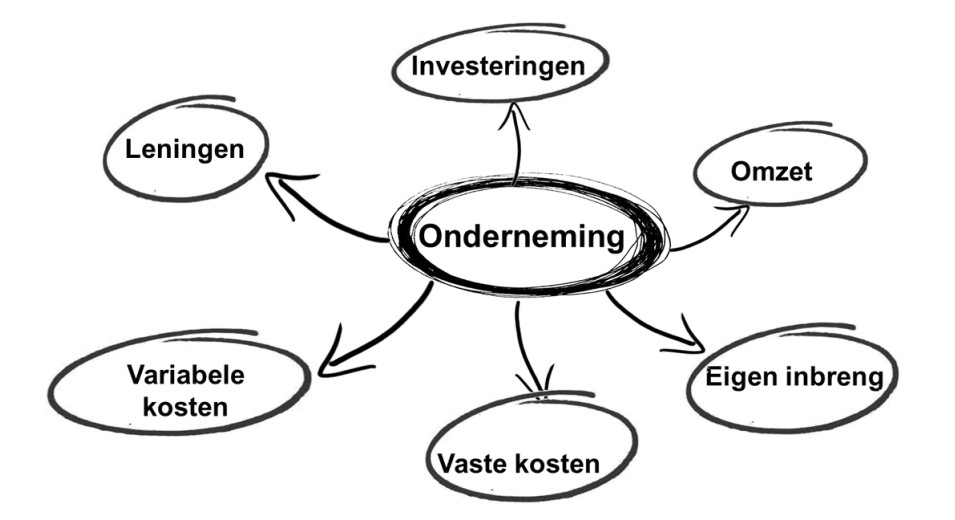 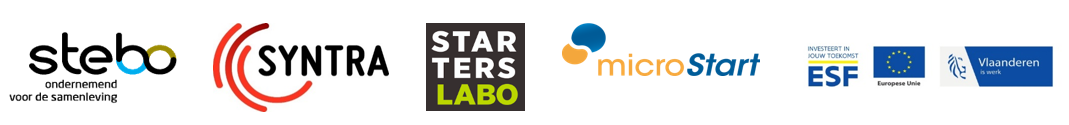 [Speaker Notes: -Naast,  hoe dat je klanten kunt bereiken, moet je ook goed over nadenken wat dat allemaal voor jou zal kosten,

-Is heel belangrijk in België, voor dat je opstart, een idee te hebben, wat dat je min. 1ste jaar moet betalen (kosten) en hoeveel dat je per dag/ maand moet verdienen, om deze kosten te kunnen betalen.

-Deze analyse (commercieel + financieel, trends)  is niet gemakkelijk om zelf te maken, daarom stel ik voor, dat je met ons een afspraak maakt, zodat we samen, specifiek voor jou project deze analyse gratis kunnen maken.]
IK WIL BEGINNEN!
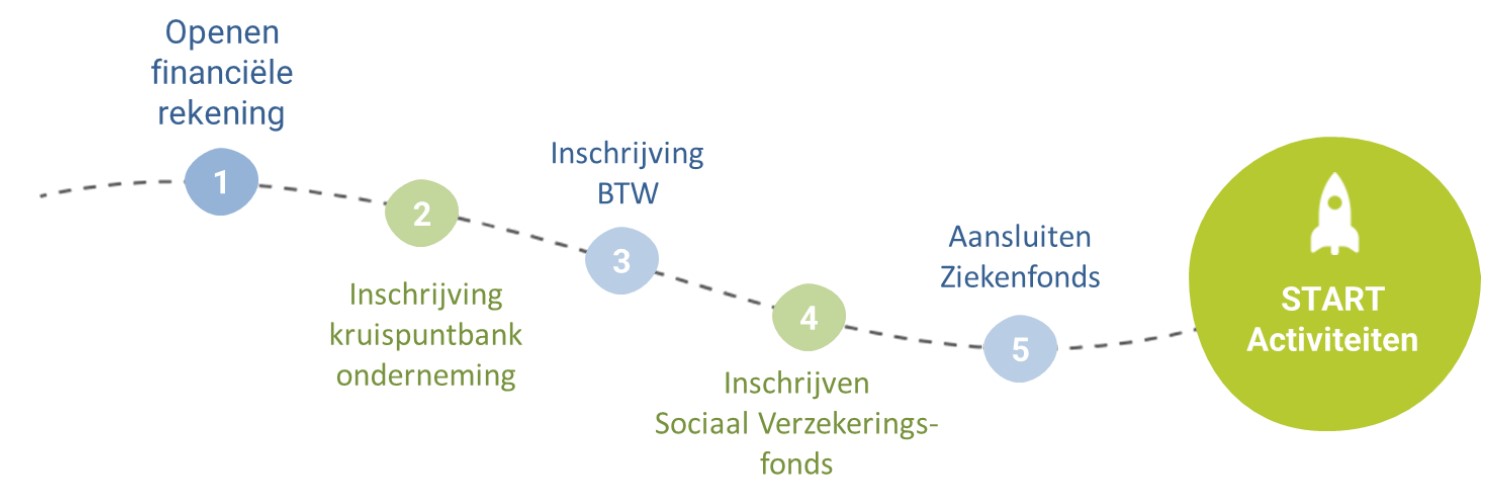 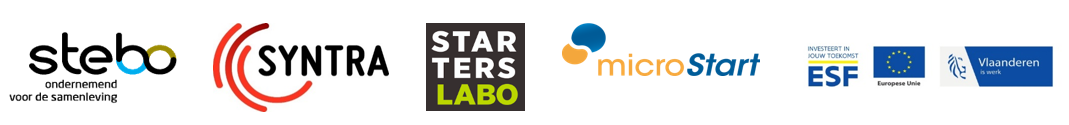 [Speaker Notes: Wat zijn de stappen om officieel met je bedrijf te beginnen]
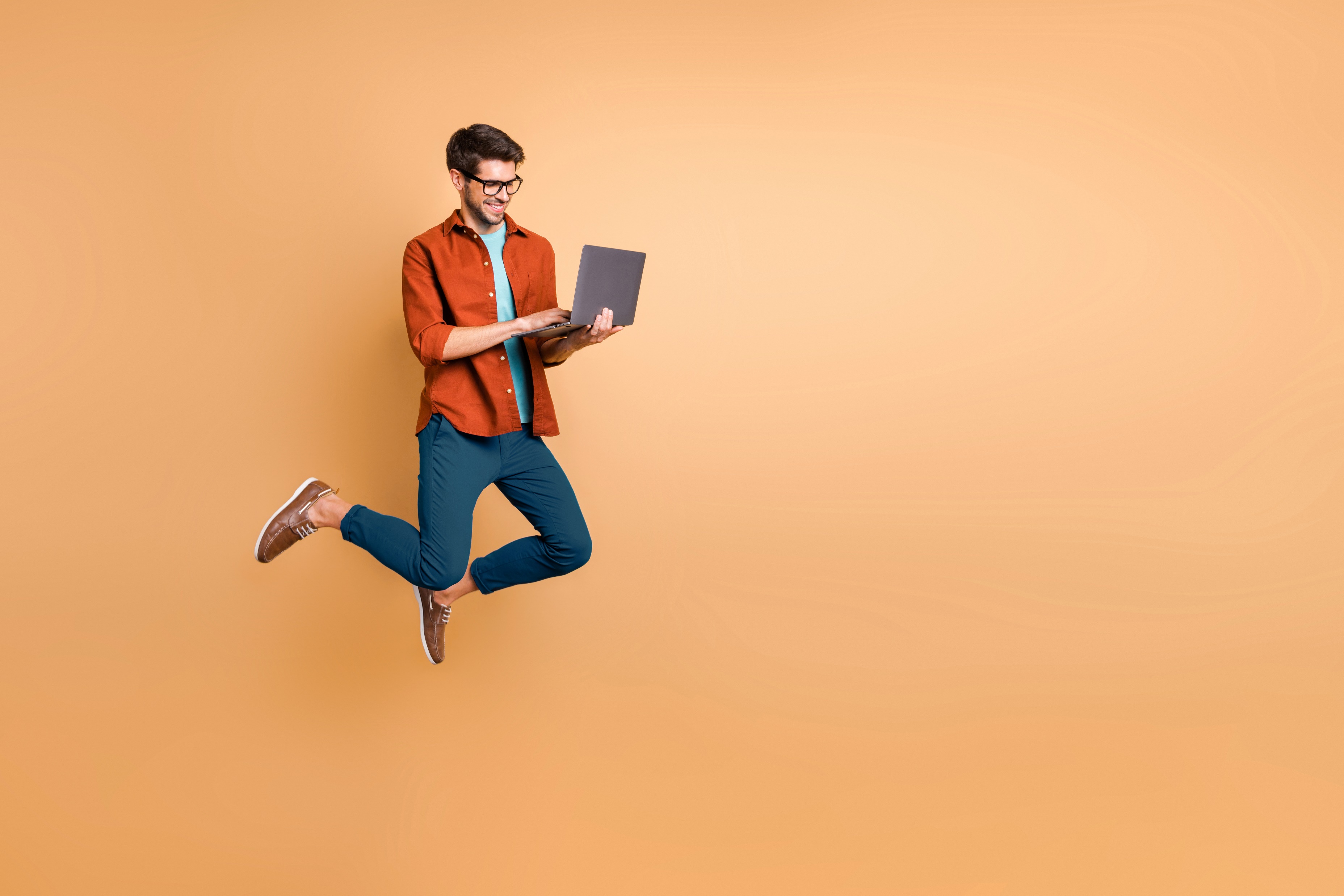 BOEKHOUDER
Elkaar begrijpen
Advies geven
Voor jou tijd hebben
Duidelijke afspraken maken
Weet hoeveel dat het kost

LET OP: 
Altijd zelf jouw papierwerk en facturen goed in orde brengen
www.itaa.be
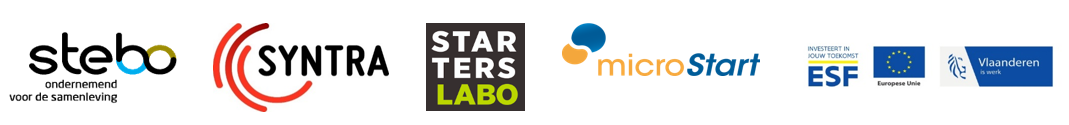 [Speaker Notes: Een goede boekhouder is belangrijk
-    Eerste afspraak is gratis. (vragen stellen : ik doe deze activiteit, wat kost me dit per kwartaal, telefoongesprekken inbegrepen, wat als ik zelf mijn orderbonnen nummer, eind balans inbegrepen)
Goed communiceren met boekhouder, maak duidelijke afspraken
Boekhouder zoeken die gelijkaardige zaken als de jouwe begeleidt
- Het is goed om een overeenkomst op te maken waar in staat hoeveel je moet betalen en voor wat. Komt hij naar je zaak, kost dit extra?
  Bijvoorbeeld de boekhouder vraagt  voor 3 maanden 300 euro en als hij naar jouw winkel komt om iets voor je te lezen, 
  kost dit dan extra  of   zit dit in de 300 euro.]
LENINGEN
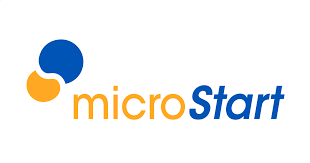 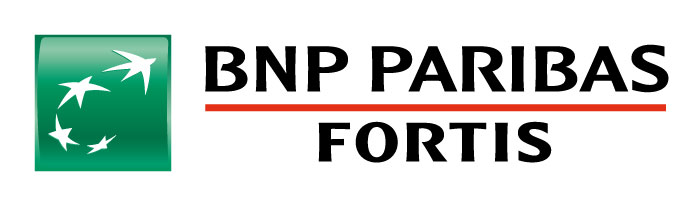 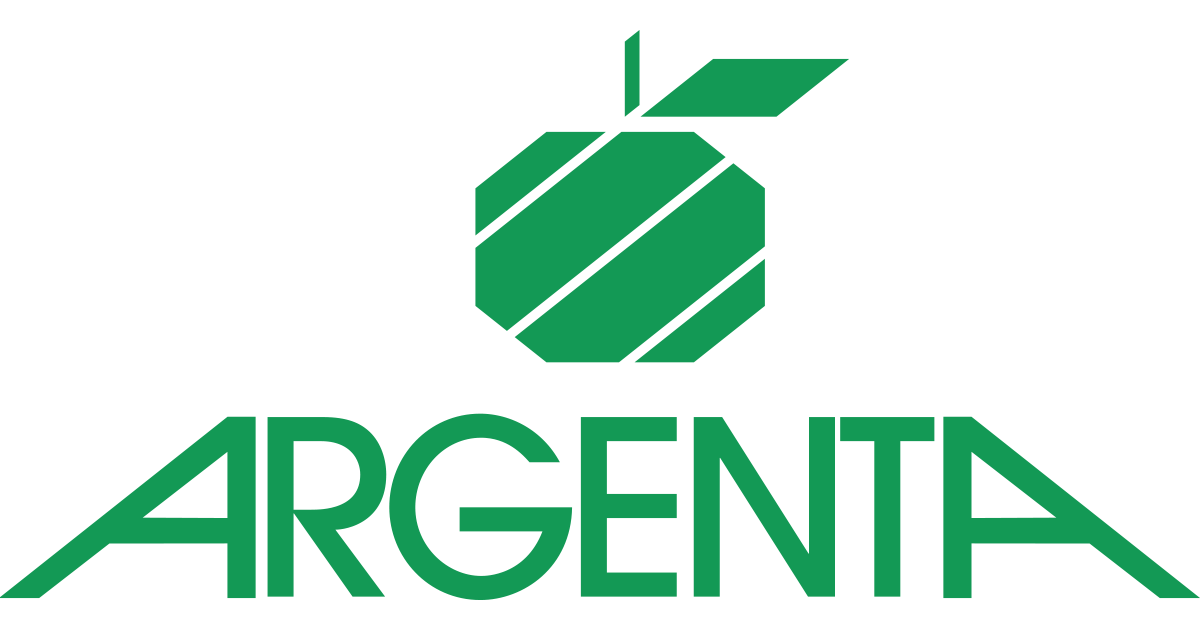 €15 000 max
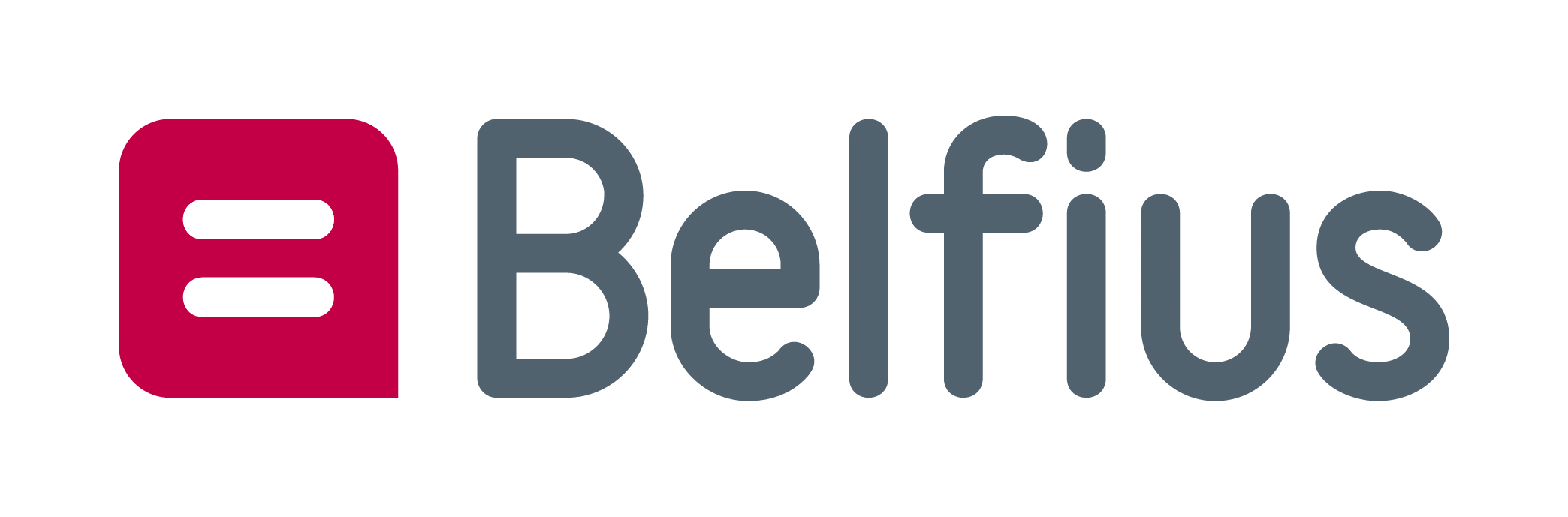 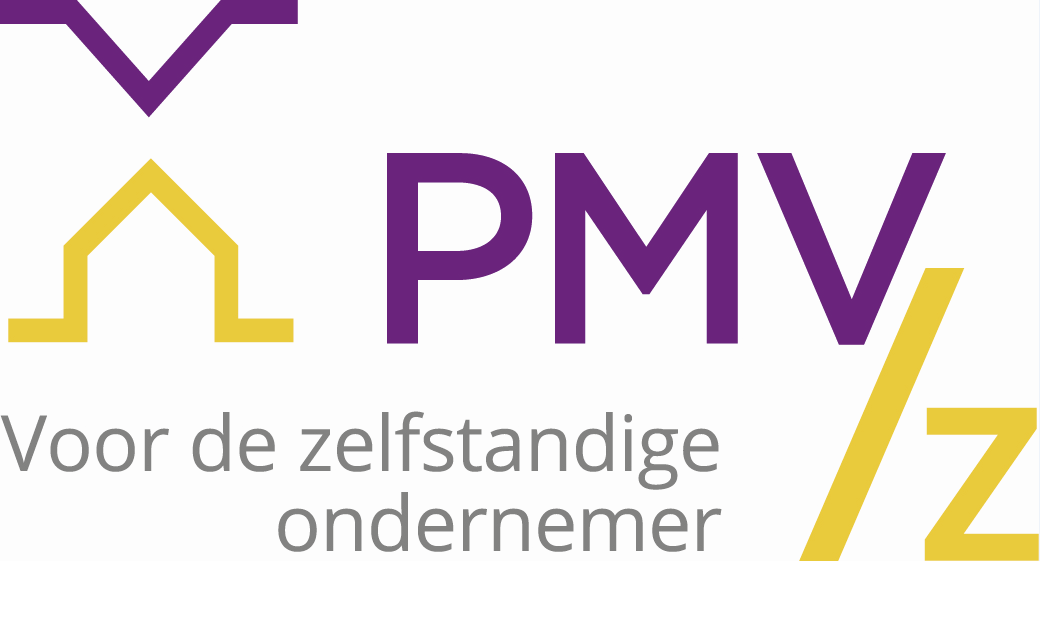 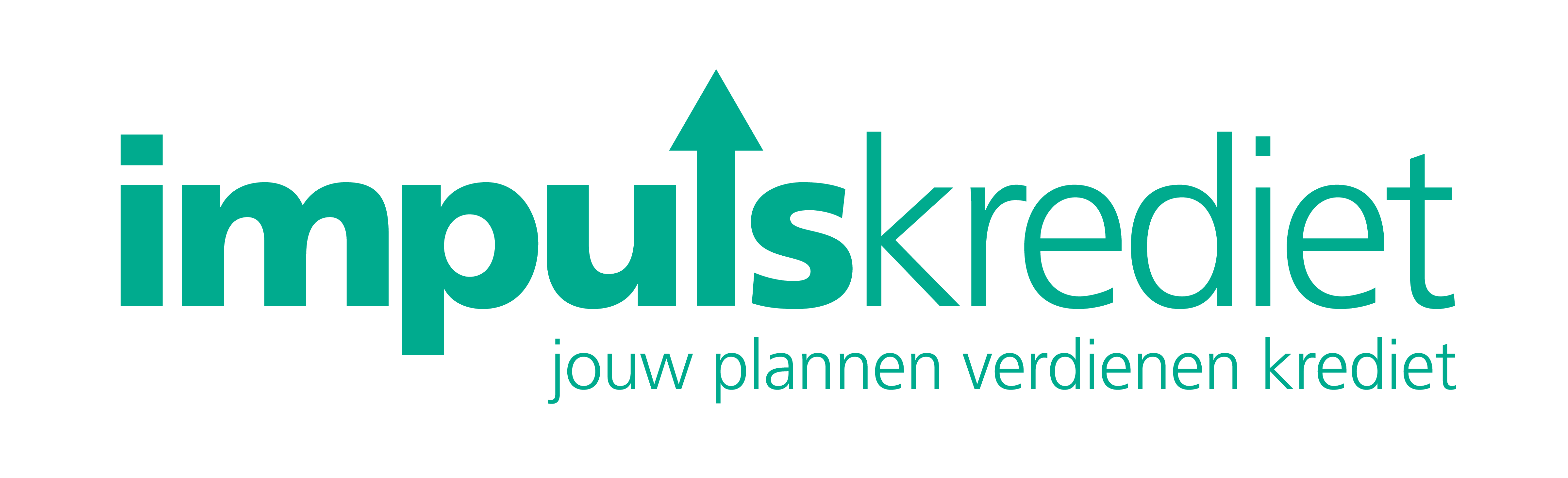 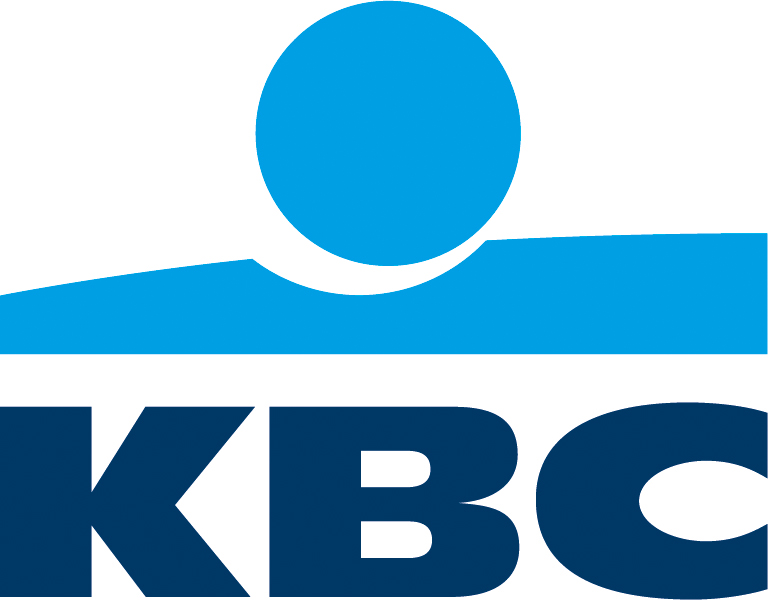 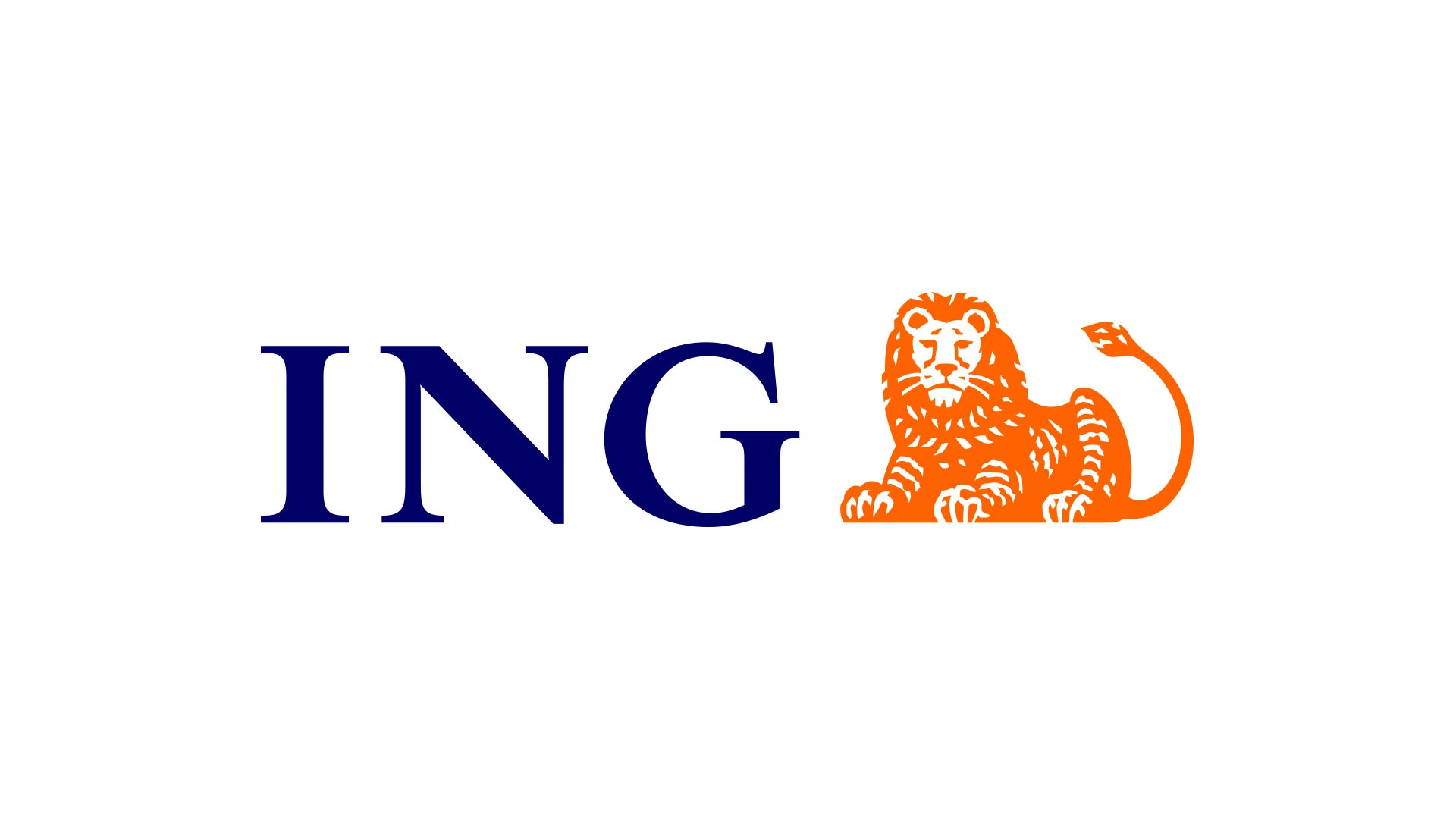 €25 000 max
[Speaker Notes: -Je kan lening aanvragen voor je investering, maar is niet gemakkelijk om lening te krijgen. Je moet heel goed bewijzen dat je klanten gaat hebben om al je kosten te betalen + voor je zelf een loon te kunnen overhouden

-bij Microstart heb je meer kans om lening te krijgen als vluchteling/ nieuwkomer]
VERGUNNINGEN EN VERZEKERINGEN
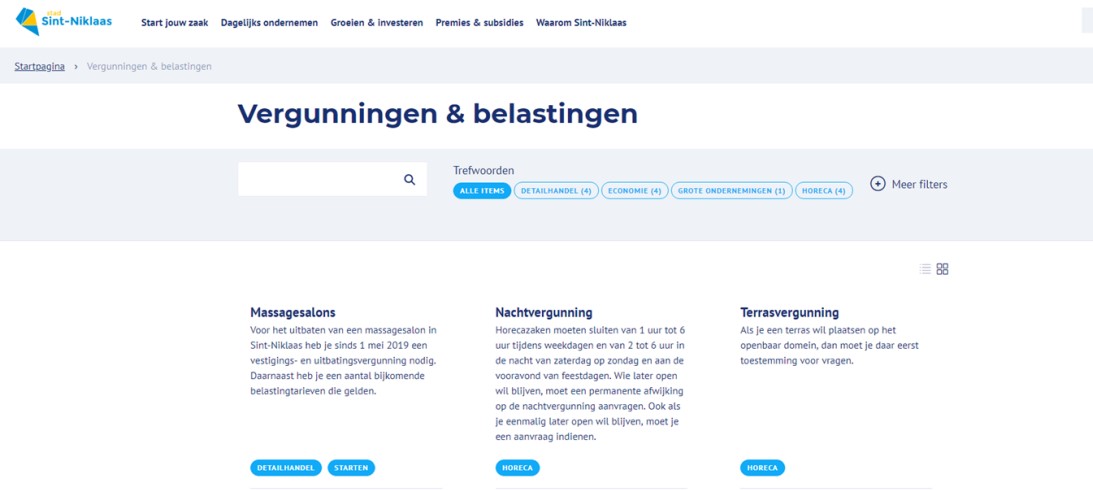 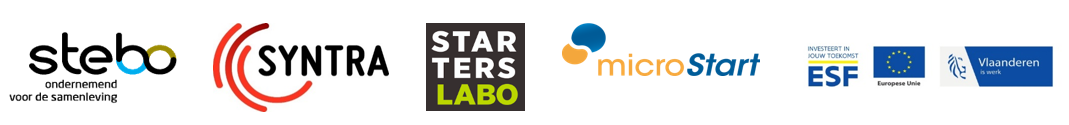 TOELATINGEN
Beroepskaart 
(geen verblijfsvergunning van onbepaalde duur)
Vergunning gemeenten
Brandweer
(eten en drinken, reclamebord)
FAVV: Voedselveiligheid 
(eten en drinken)
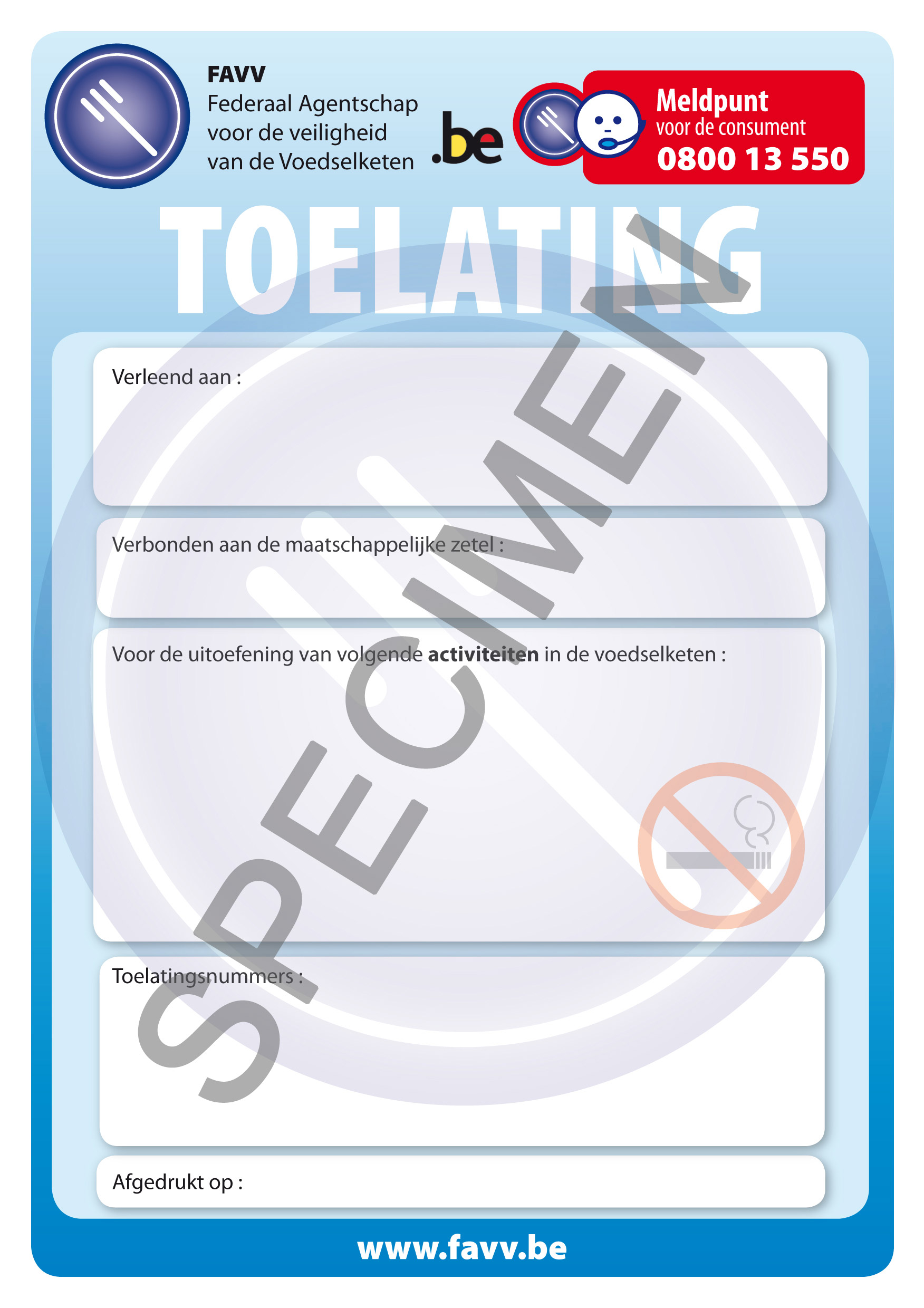 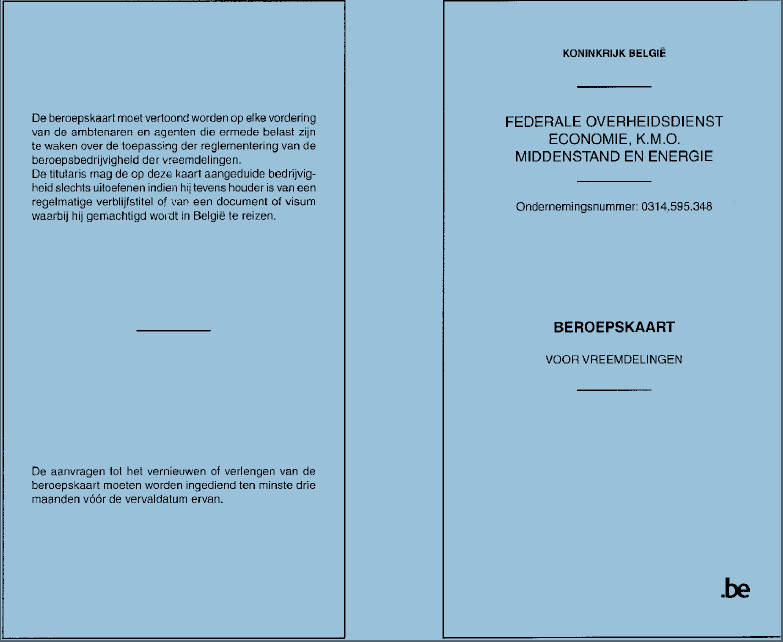 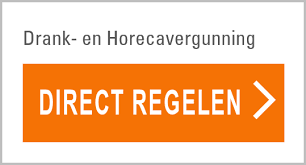 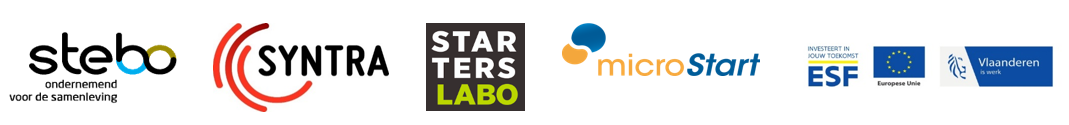 [Speaker Notes: -FAVV:  inrichting van je keuken (kasten, muren, vloer, tafel, koelkasten, koeltoog) en het bewaren van de voedingsproducten moet volgens de wetgeving zijn. Neem met ons contact op,  dan kunnen we jou helpen met,  wat dat je in orde moet brengen voor jouw eethuis/ voedingswinkel.

-Zelfs de kleine gemeenten verplichten sinds januari 2020 een horecavergunning. Voor dat je begint check eerst heel goed na bij het bedrijvenloket van de gemeente waar dat je je zaak wilt opstarten.]
TRENDS
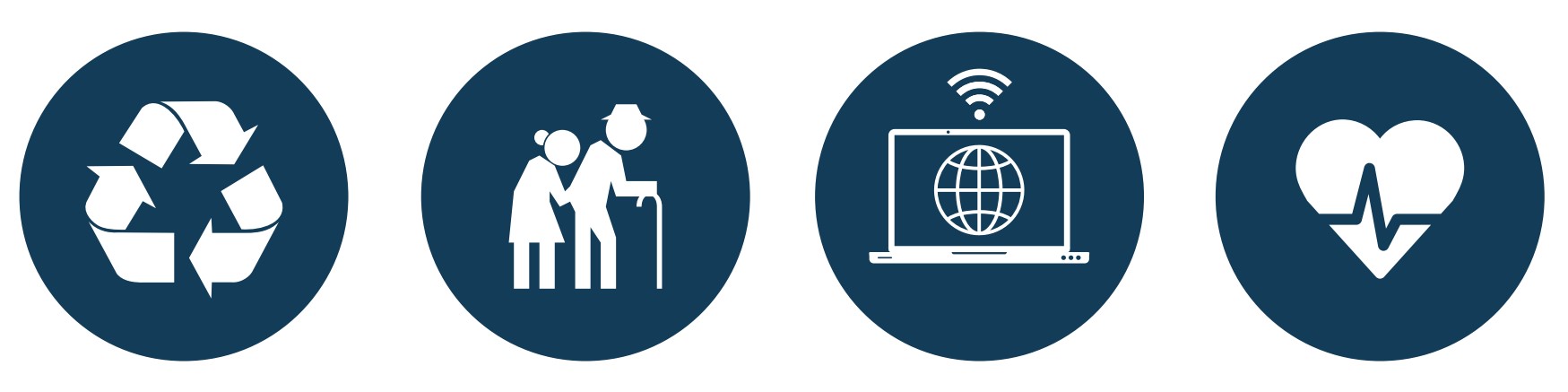 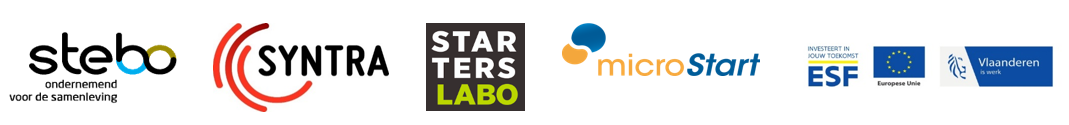 BEGELEIDING TRAJECT EN DOCUMENTEN
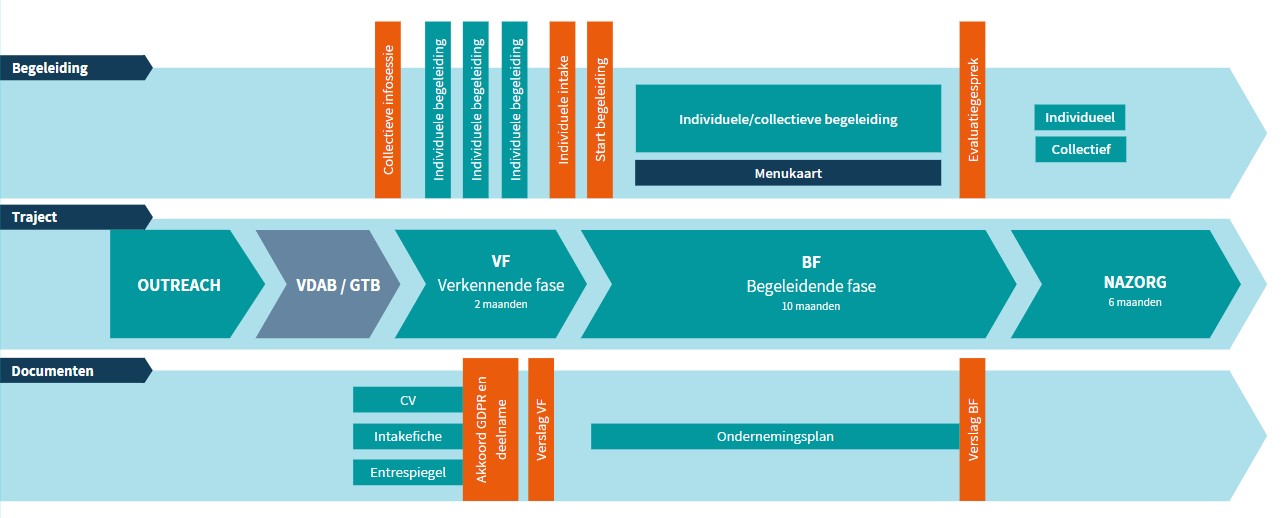 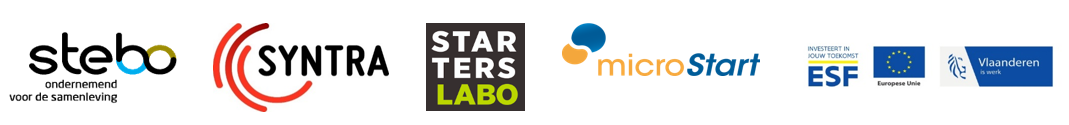 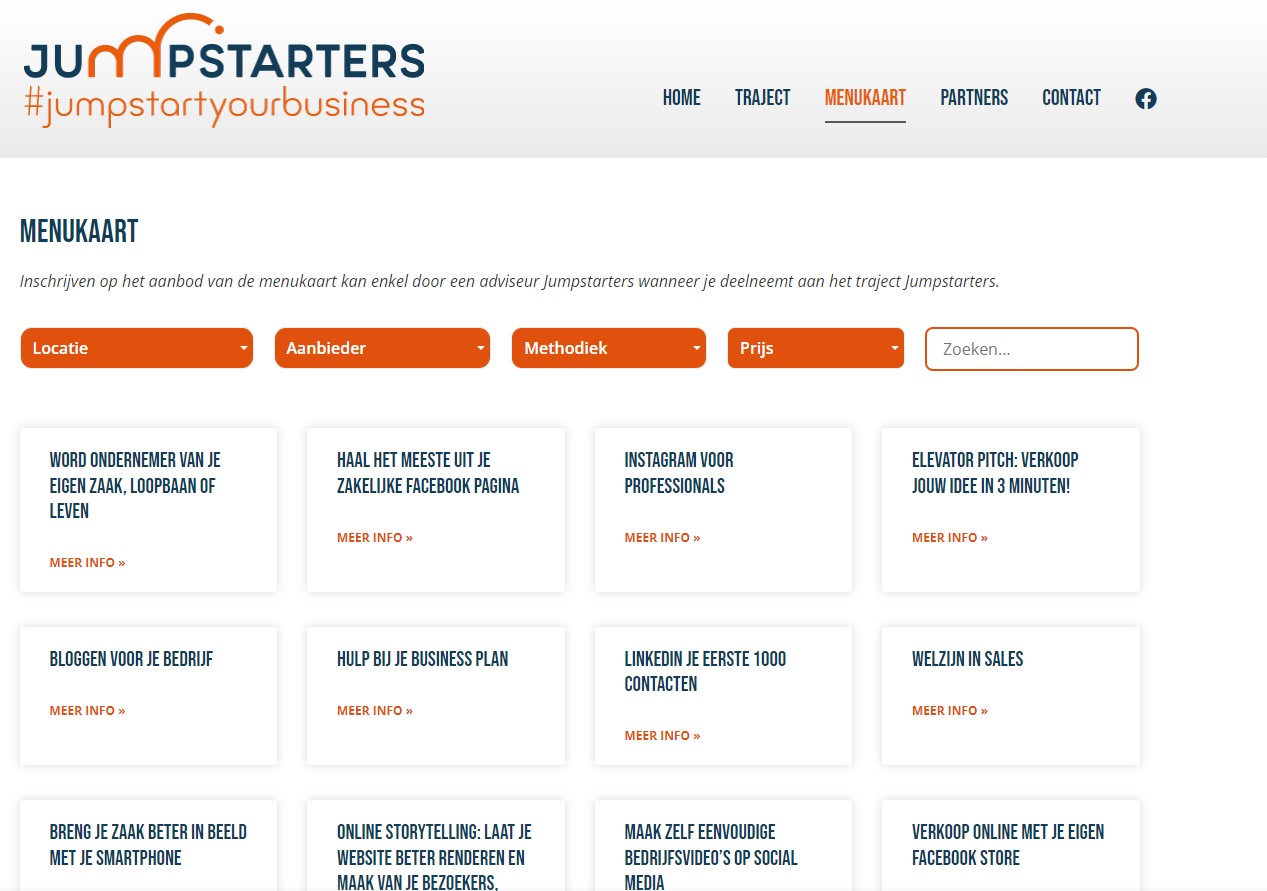 MENUKAART
Vouchersysteem €500
Uitbreiden van het aanbod 
cfr. doelstellingen Jumpstarters






www.jumpstarters.be/menukaart
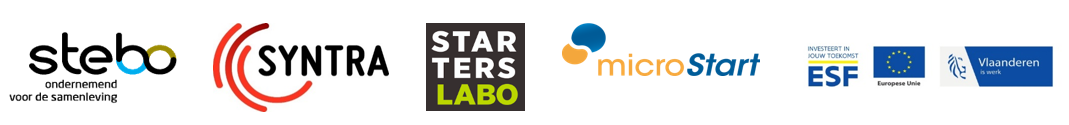 WAT KOMT AAN BOD?
ONDERNEMINGSVORMEN
TOELATINGSVOORWAARDEN
ONDERNEMINGSNUMMER
MARKETINGPLAN
FINANCIEEL PLAN
BTW-REGELING
BELASTINGEN
SOCIALE ZEKERHEID
LENINGSAANVRAAG
COMMERCIEEL PLAN
PREMIES
BOEKHOUDING
IK START, PRAKTISCH WAT HEB IK TE DOEN?
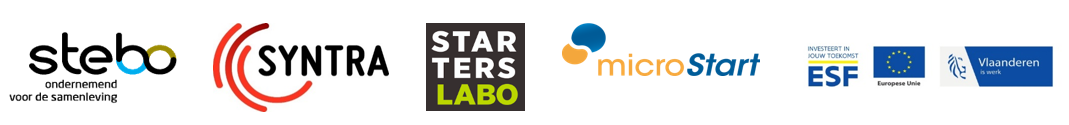 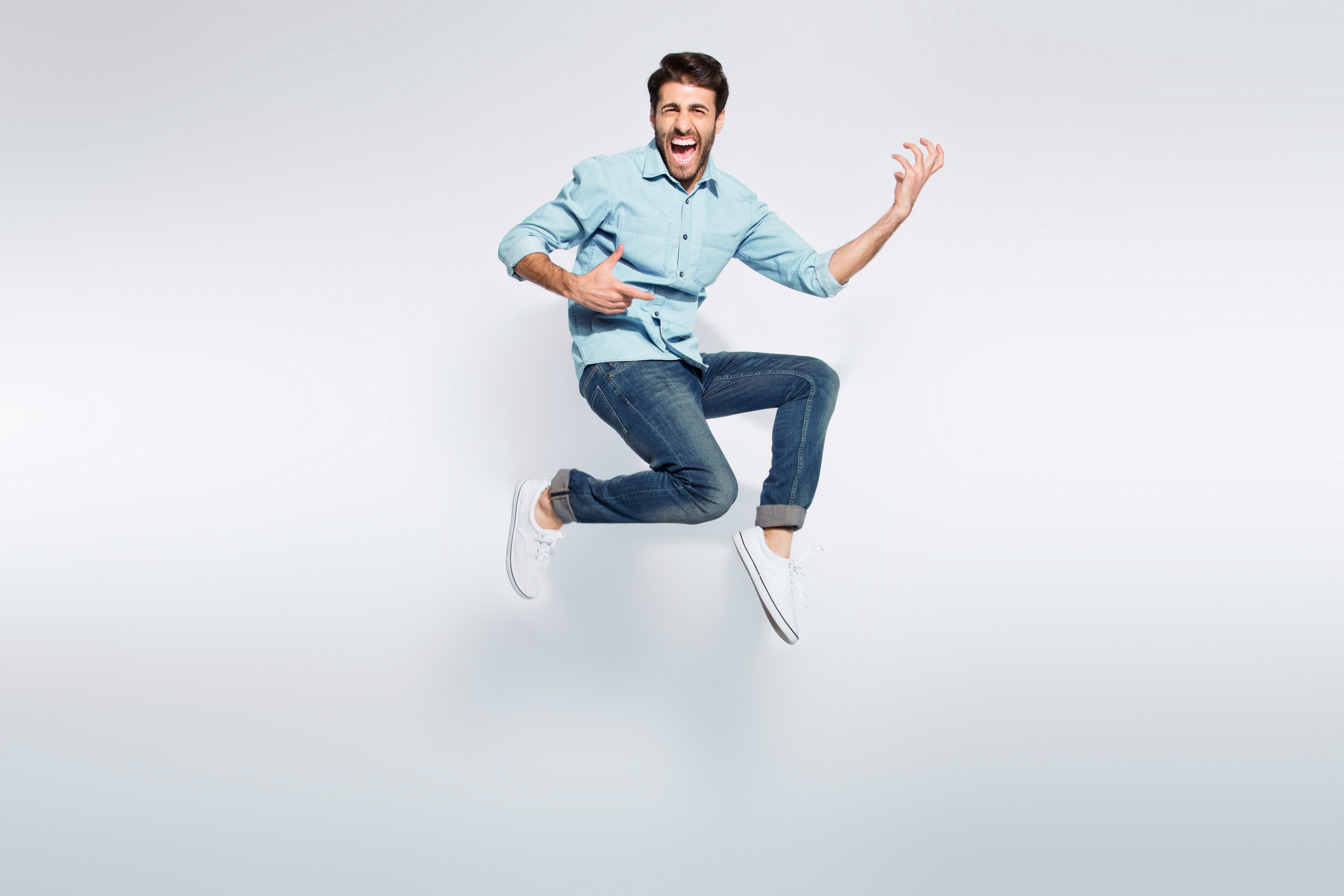 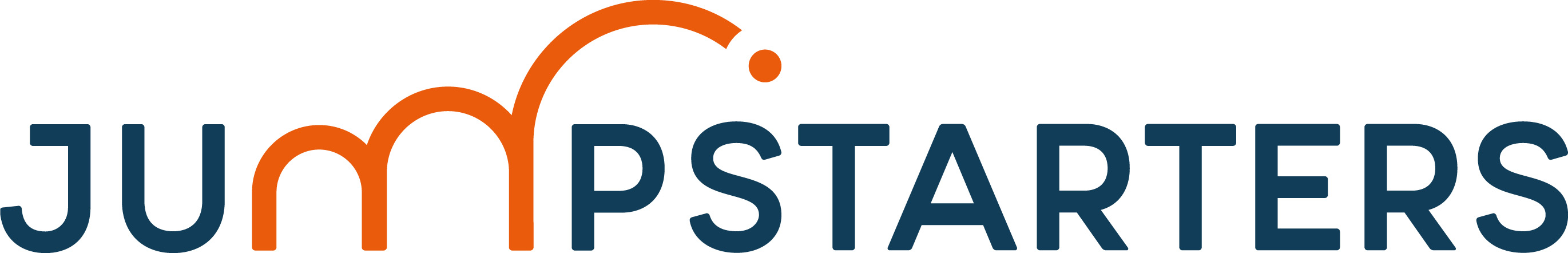 Concreet idee hebben!
Doorverwijzing via VDAB/GTB/OCMW 
Intake gesprek 
Traject maximum 1 jaar 
Gratis maar niet vrijblijvend 
500 euro voor opleidingen (via menukaart)

VDAB CONTACTPERSONEN
…
…
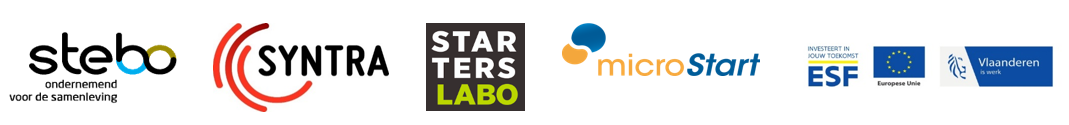 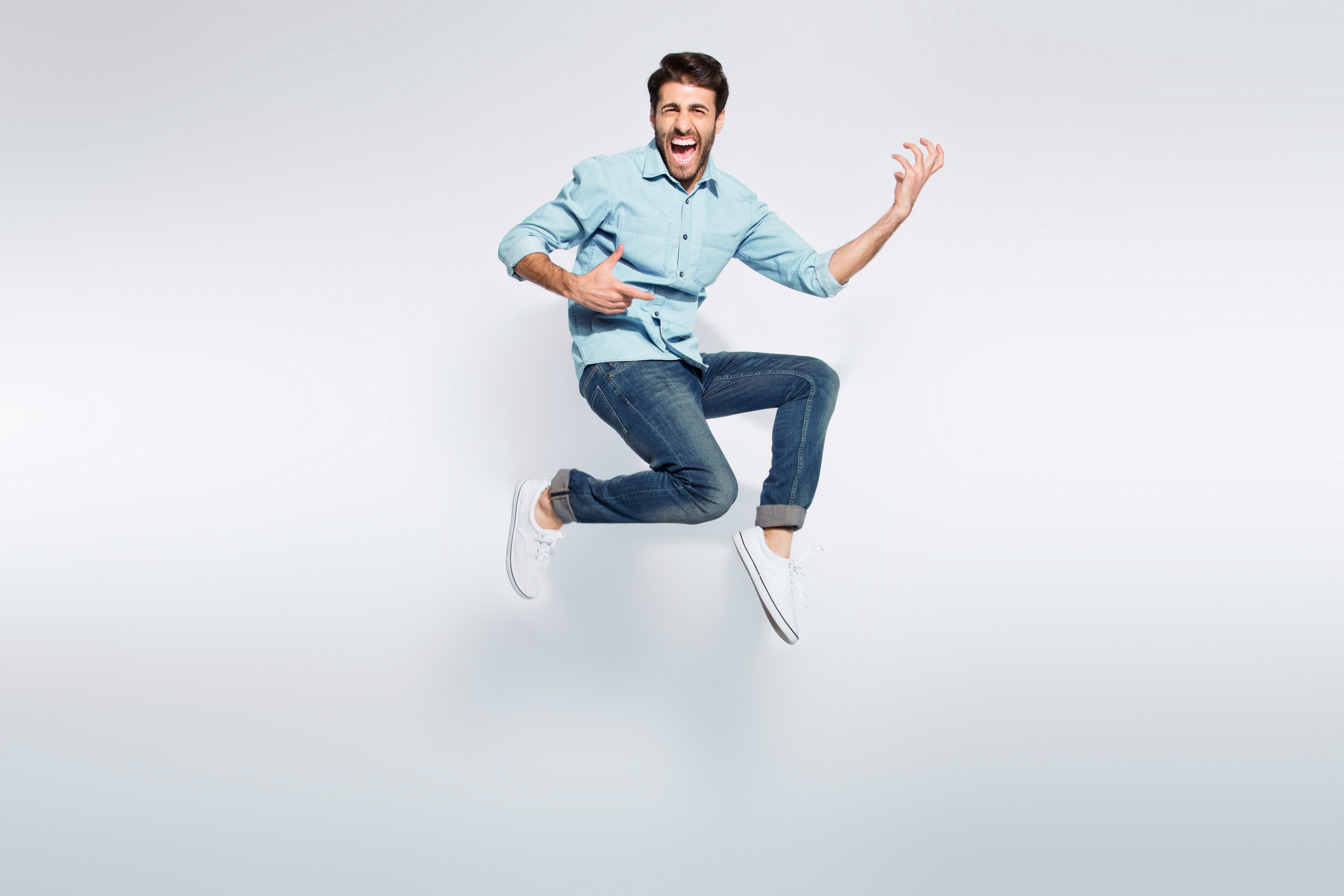 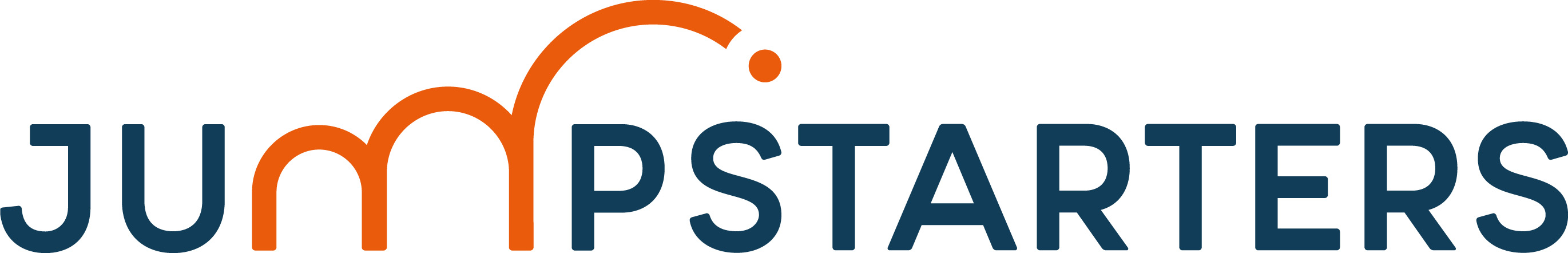 MOGELIJKHEDEN
Aanvraag transitiepremie: alle starters, max. 8112 euro
Behouden leefloon 6 maanden
Behouden werkloosheidsuitkering via “Springplank”
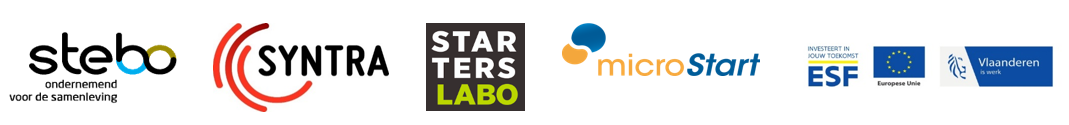 HUISWERK: Intakegesprek
1ste gesprek met de adviseur Jumpstarters :
Informatie: commercieel plan meenemen
Adviseur kan dan beslissen of je kan starten met de begeleiding
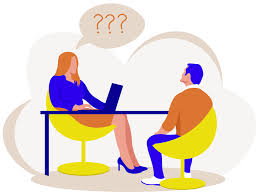 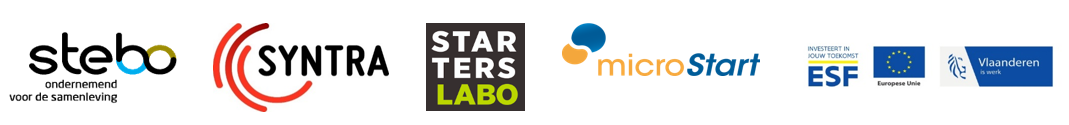 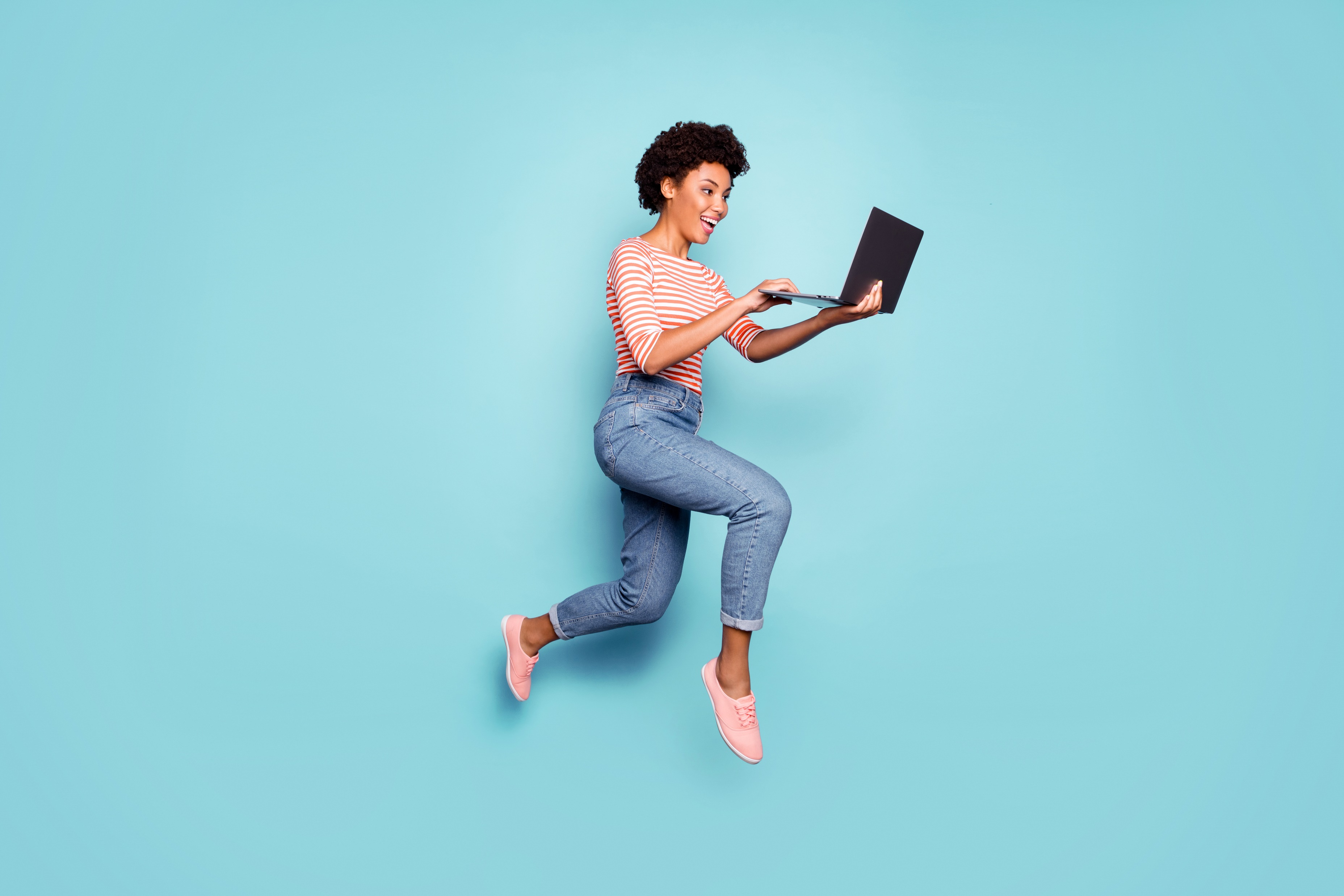 CONTACT 
www.jumpstarters.be
Limburg/Vlaams-Brabant
Fatma Cosar	0488 75 14 48  Fatma.cosar@stebo.be 
Ben Tielens	0478 59 73 63  Ben.tielens@stebo.be 

Antwerpen
Wali Sediqi	0483 10 05 23  Wali.Sediqi@starterslabo.be
Samira Saouti 	03 376 03 90    samira.saouti@starterslabo.be 

West-Vlaanderen
Nour Asaad	0472 49 51 73  nour.asaad@starterslabo.be 
Thomas Margot  	0472 92 12 53  Thomas.margot@starterslabo.be 

Oost-Vlaanderen 
Celine Duchi	09 272 79 07  celine@starterslabo.be 
Elisa Dumon	09 272 79 07  elisa@starterslabo.be
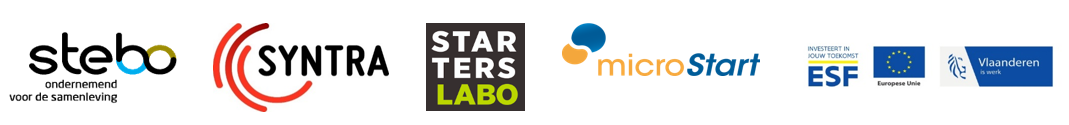 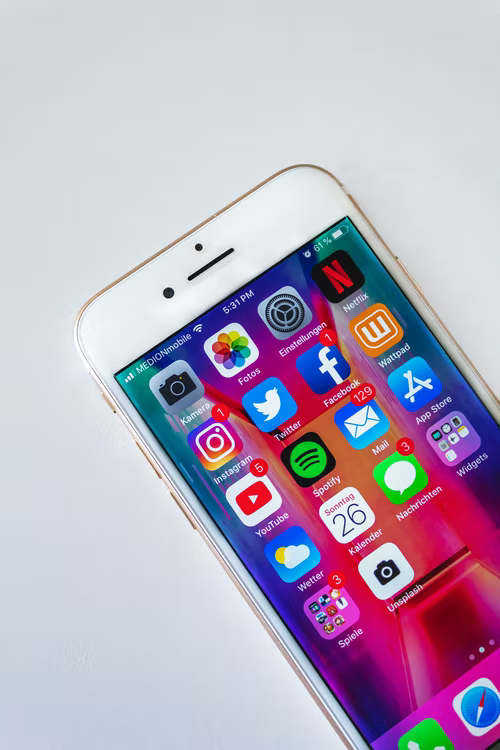 VOLG ONS OP SOCIAL MEDIA
Facebook 
@jumpstartersbelgium 
https://www.facebook.com/jumpstartersbelgium  
Groep: Jumpstarters community 
https://www.facebook.com/groups/787840681333639
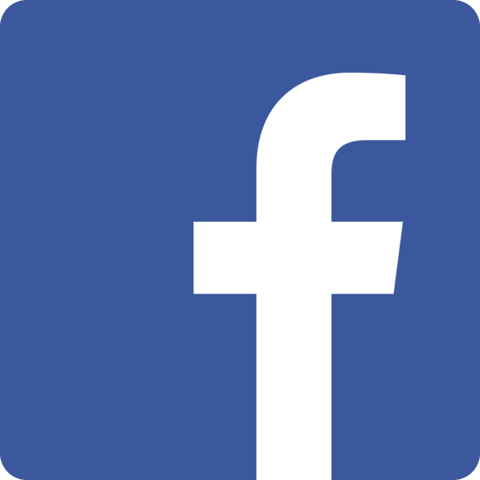 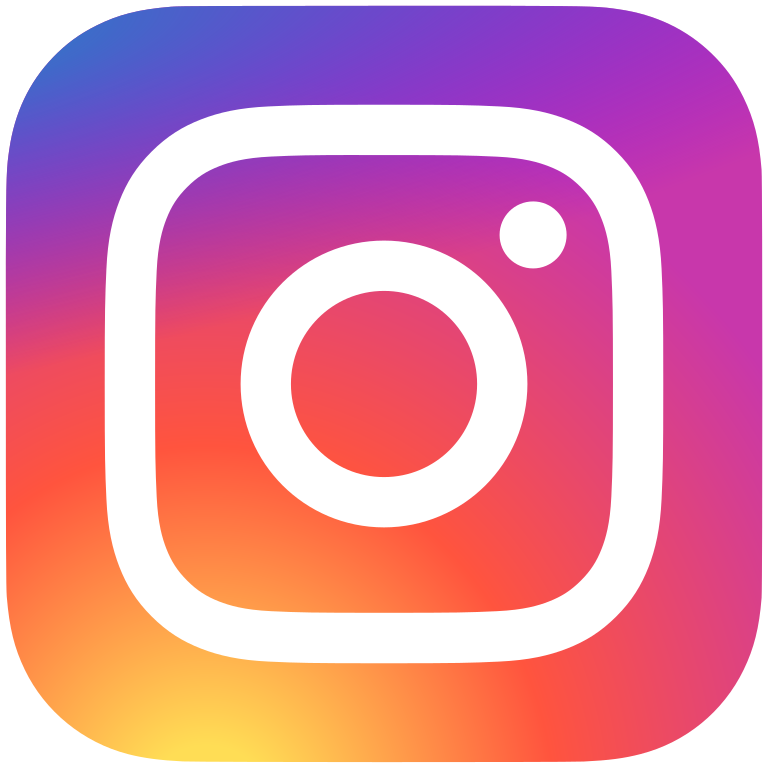 Instagram 
@project_jumpstarters
https://www.instagram.com/project_jumpstarters/
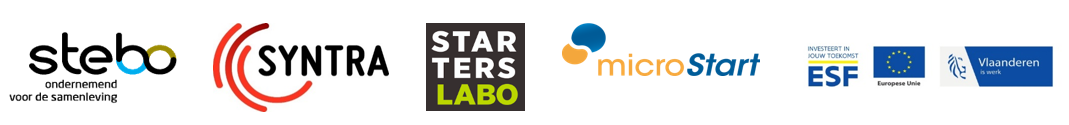 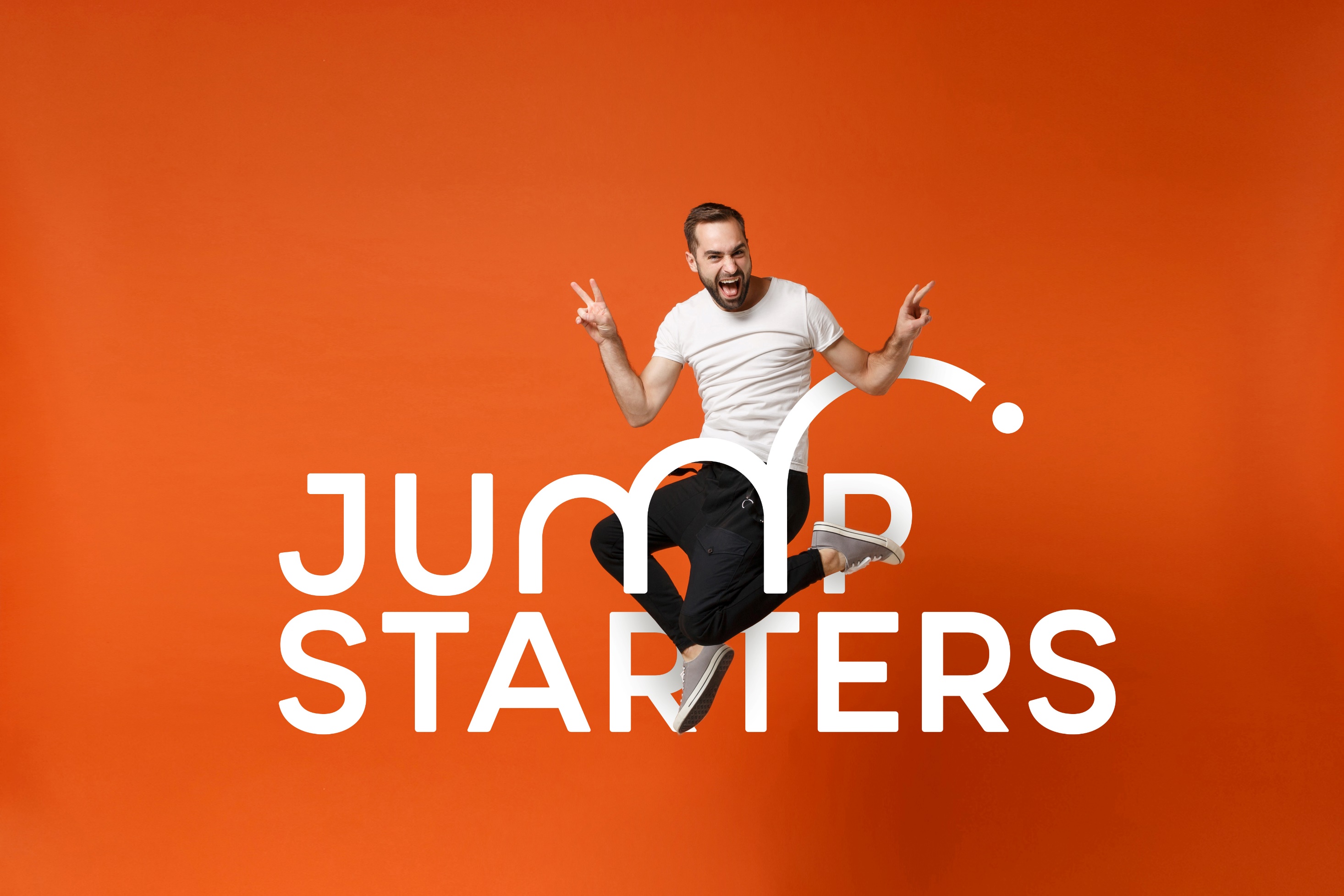 BEDANKT!
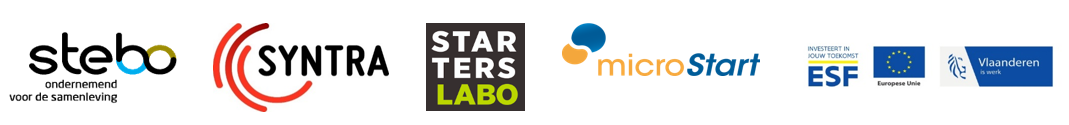